The Virtual Water Gallery:
Changing Attitudes through Art
Louise Arnal, Martyn Clark, Stacey Dumanski, Effie Kosmas, John Pomeroy, Corinne Schuster-Wallace
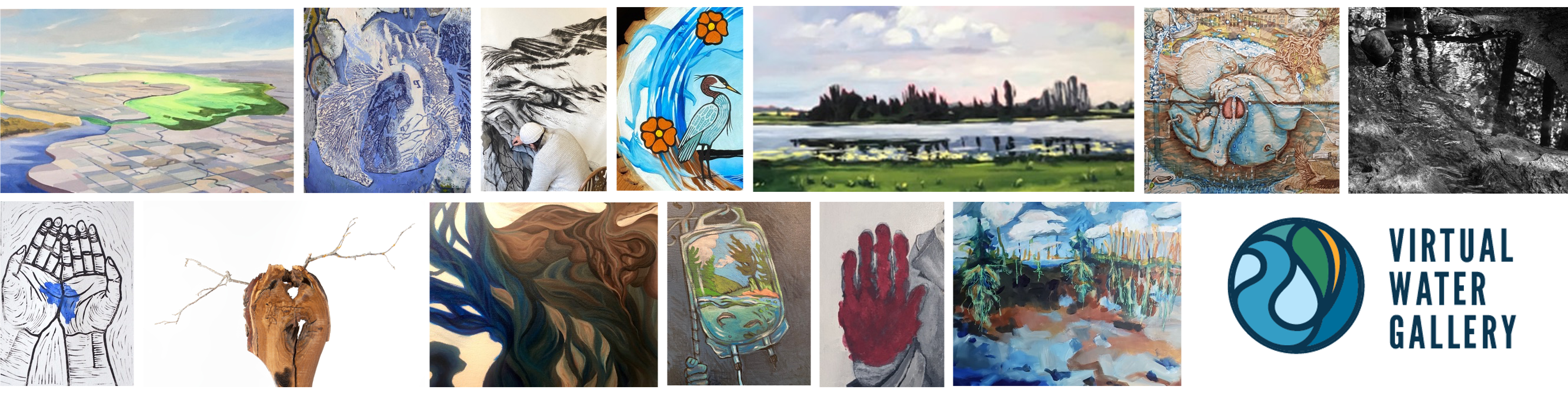 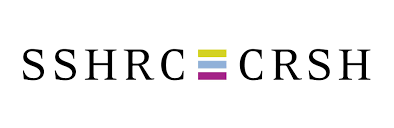 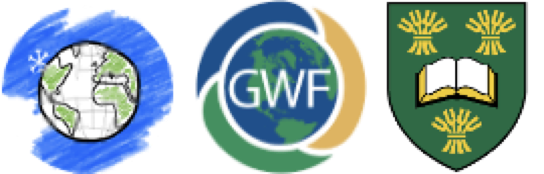 EGU 2023
Water-related challenges, exacerbated by CC, affect everyone.
Yet, communicating science on difficult, highly volatile topics such as water & CC is challenging.
Conceptualizing socio-environmental issues in novel ways, with engagement between diverse audiences, may lead to comprehensive & creative solutions.
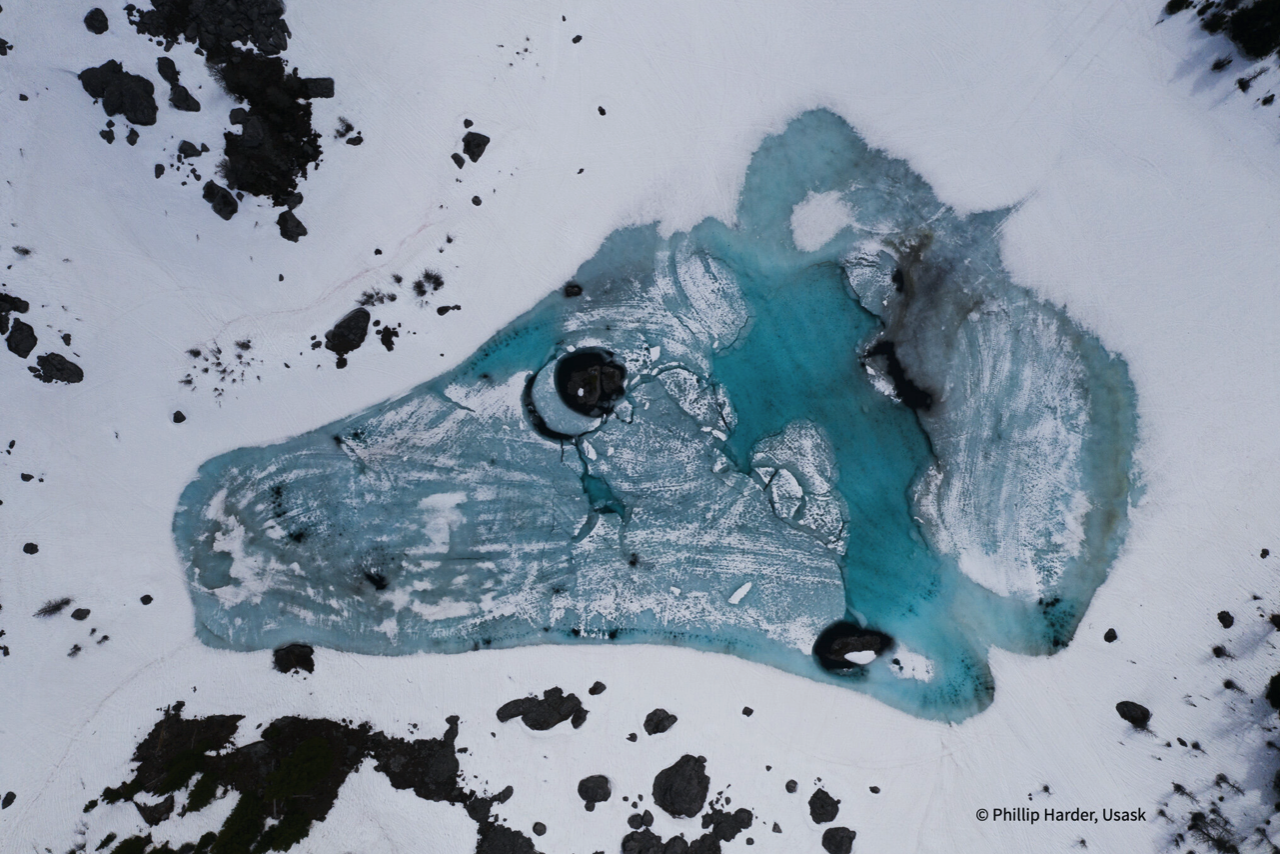 Water is life
SciArt can help communicate science & open ongoing scientific discussions to a larger audience.
Art adds an emotional dimension to cold scientific facts.
Exhibitions & galleries provide a space for a diverse audience to meet & engage.
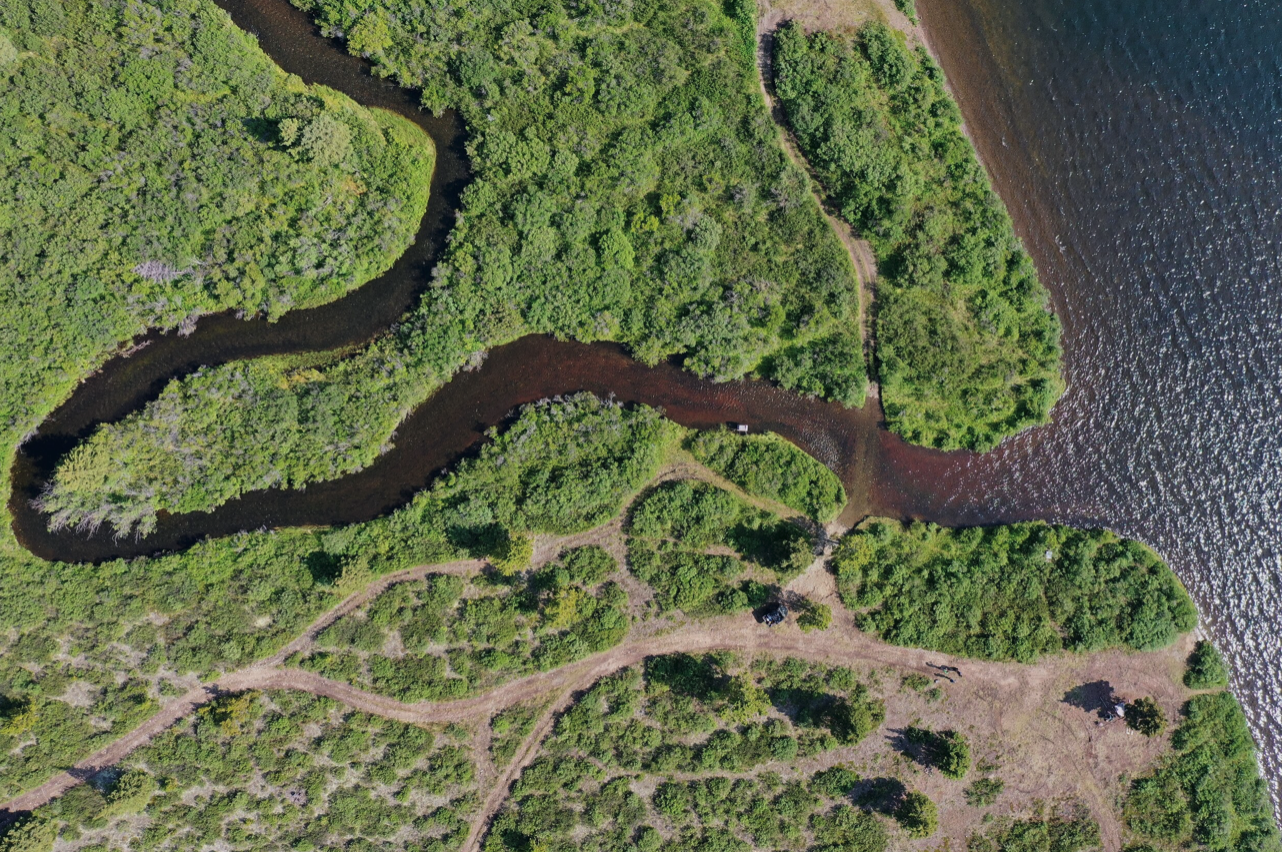 SciArt
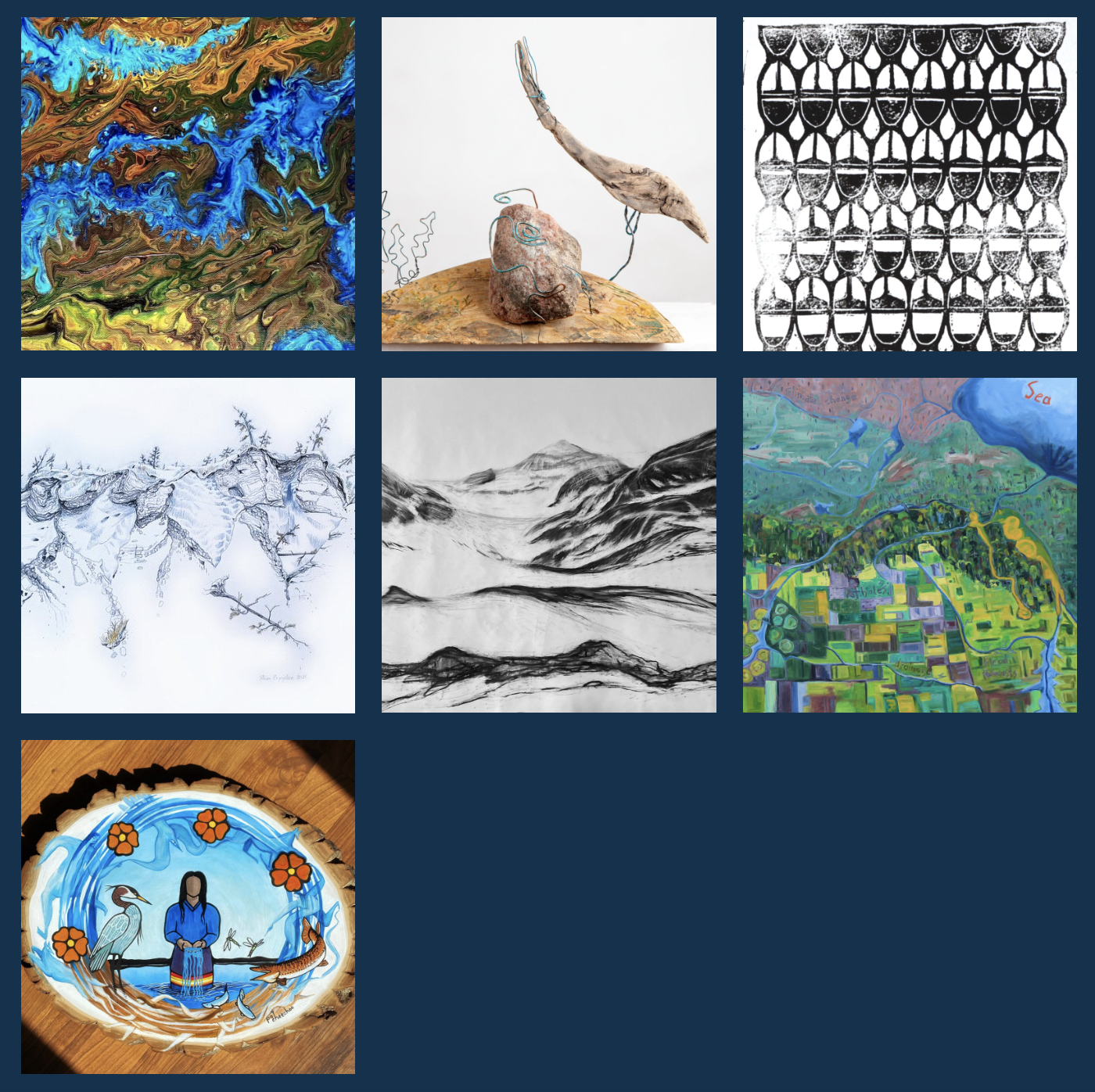 Virtual Water Gallery
An online SciArt space that brings together diverse voices to collectively reflect on water challenges.
Launched in 2020.
8 projects showcasing water across various Canadian landscapes & communities (+1 in progress).
Collaborations between 13 artists & 16 water experts from across Canada.
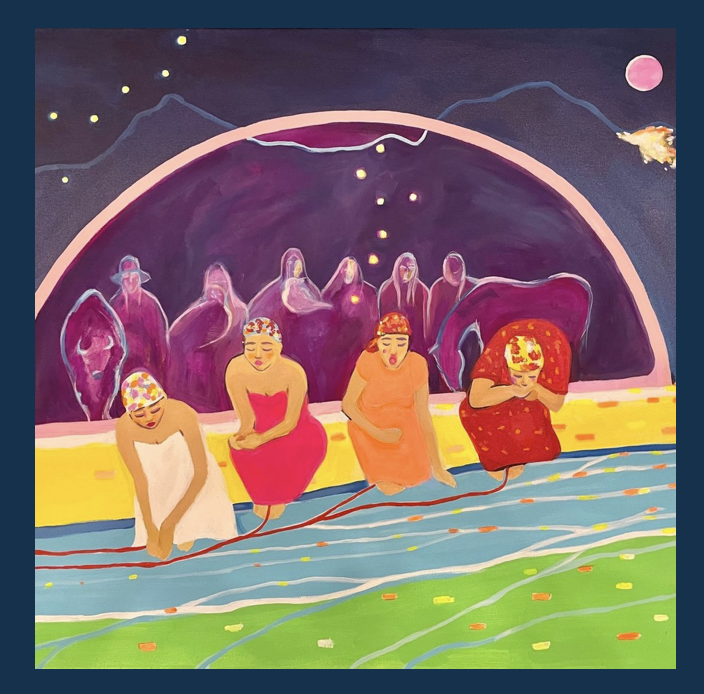 www.virtualwatergallery.ca
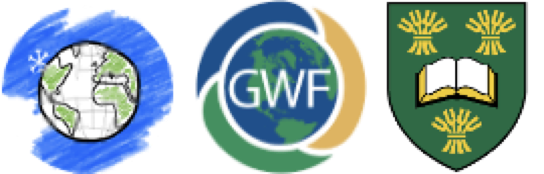 Curated by Louise Arnal, Martyn Clark, Stacey Dumanski & John Pomeroy
Funded by Global Water Futures
The Virtual Water Gallery comes to life
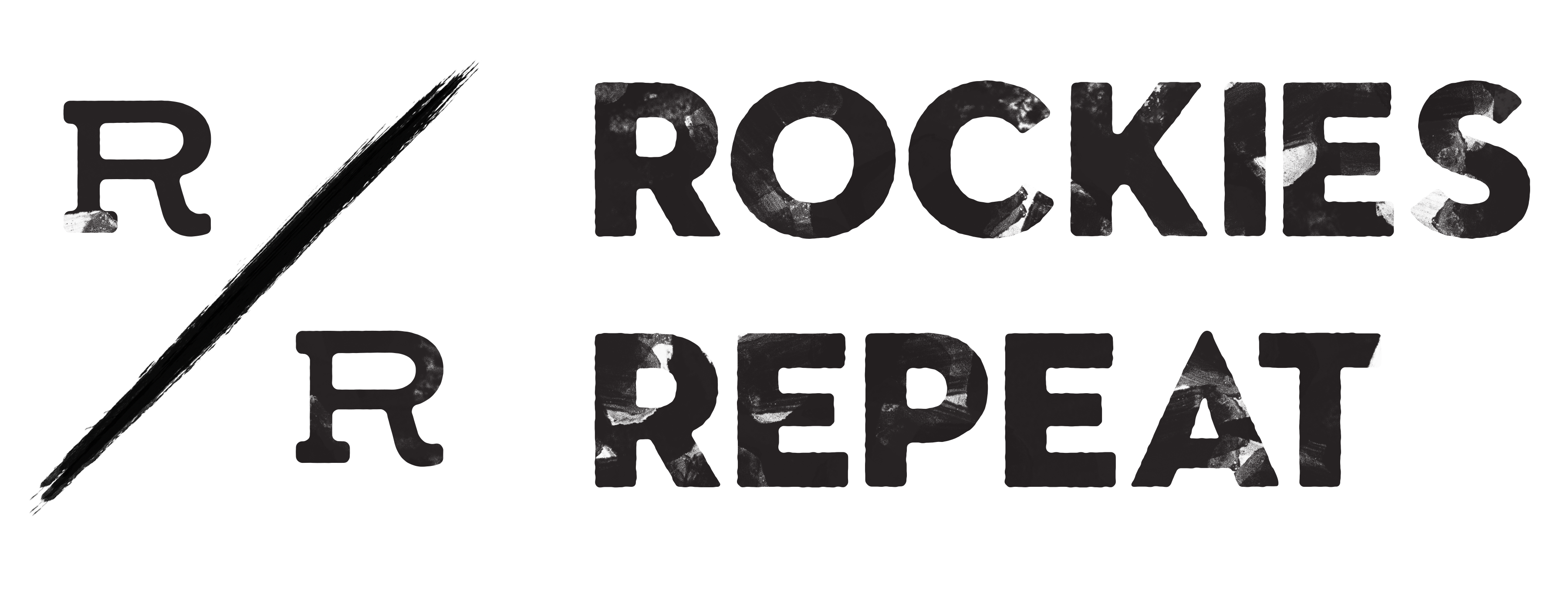 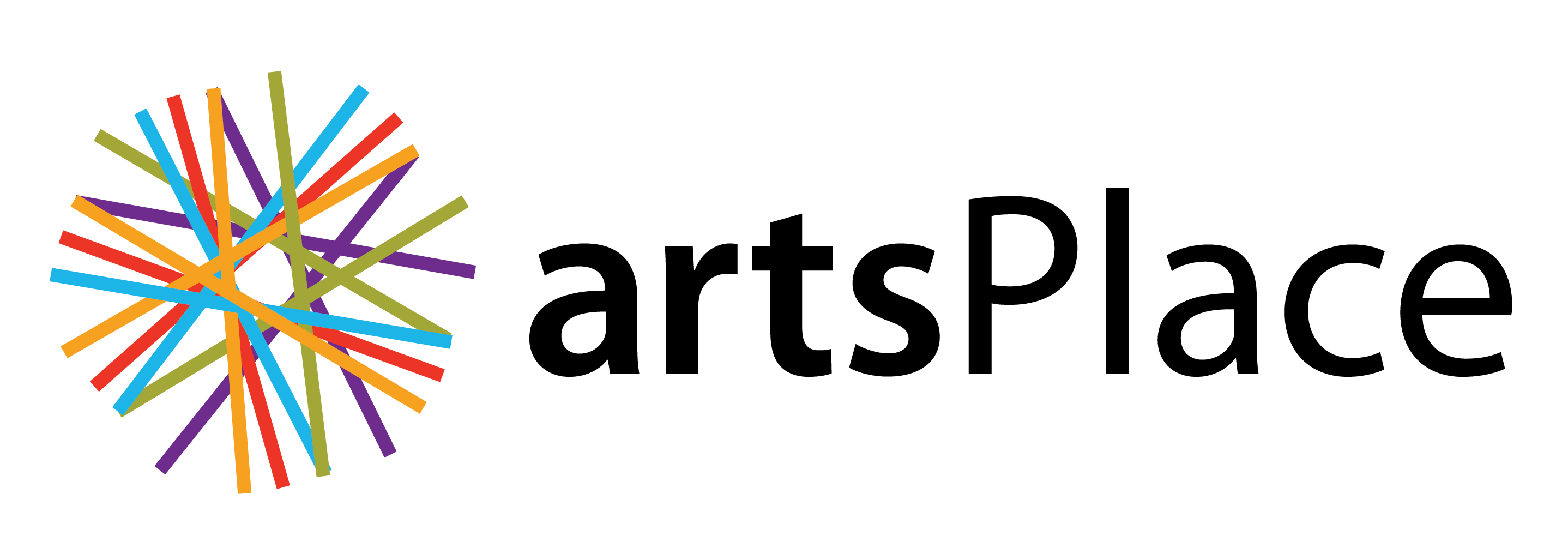 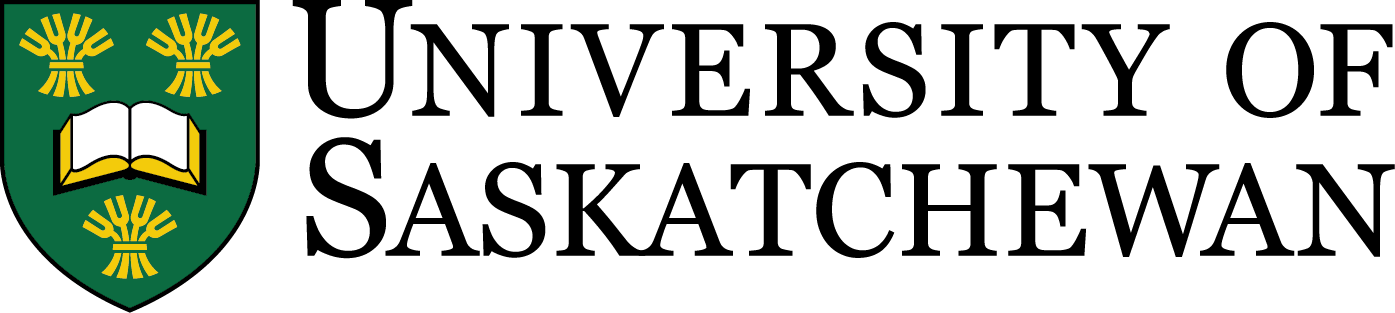 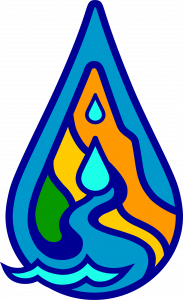 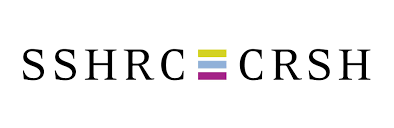 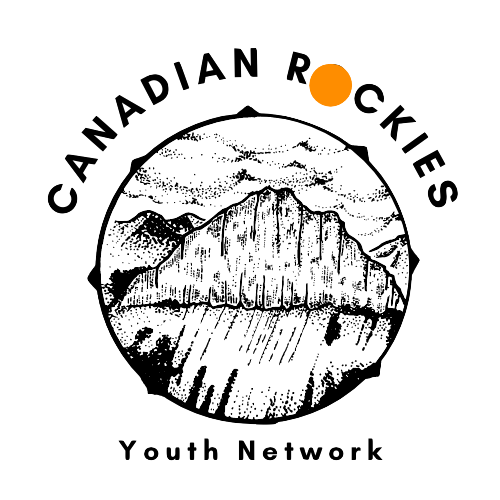 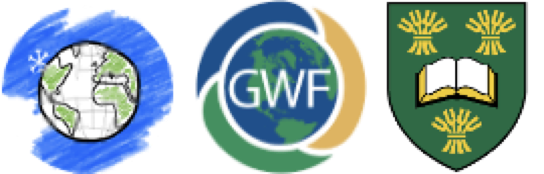 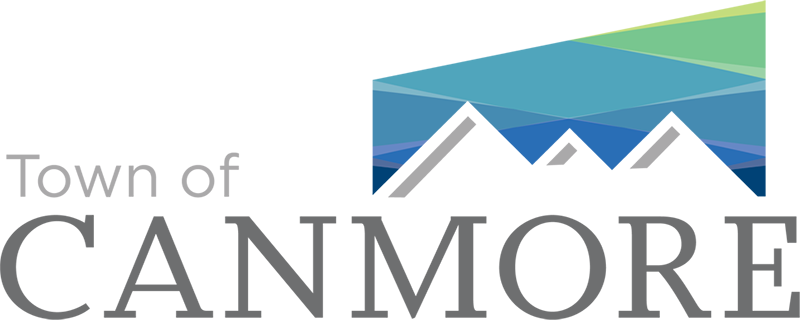 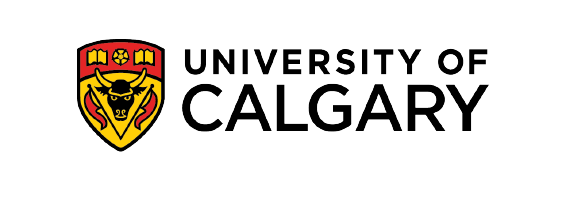 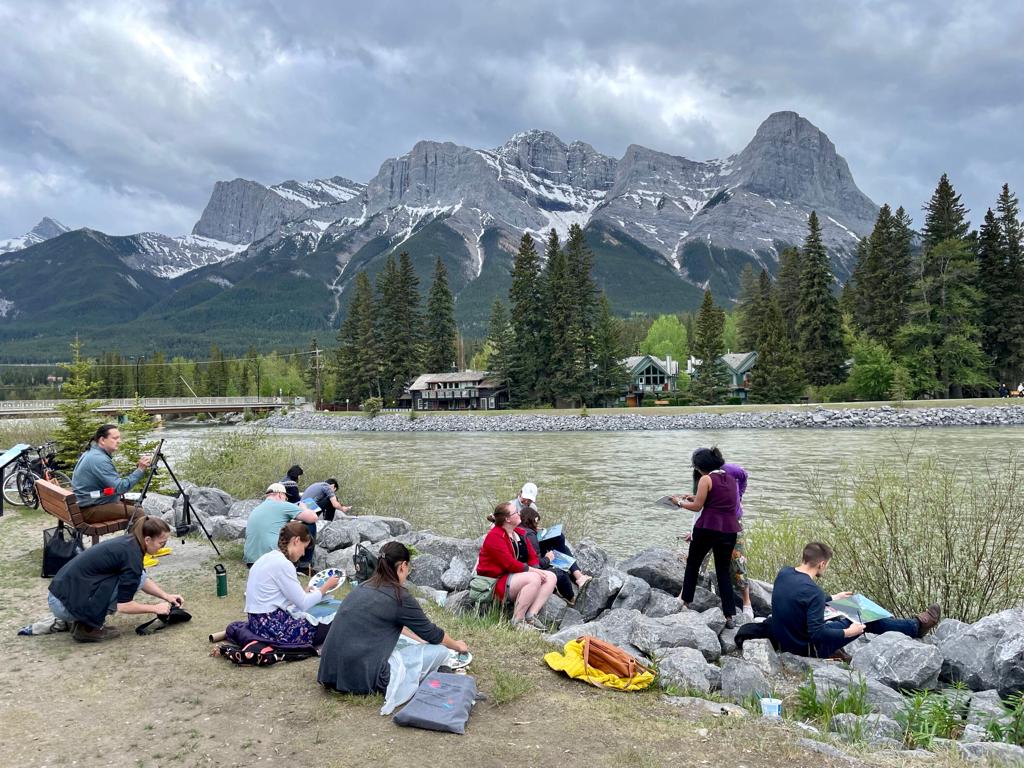 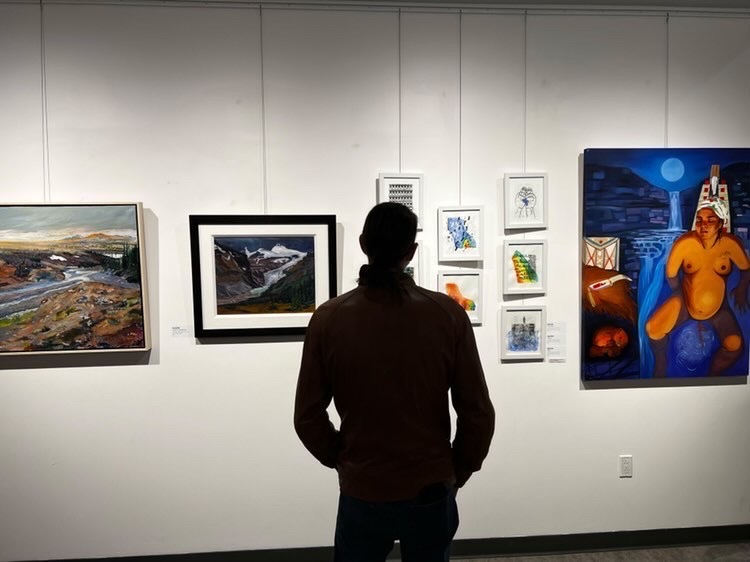 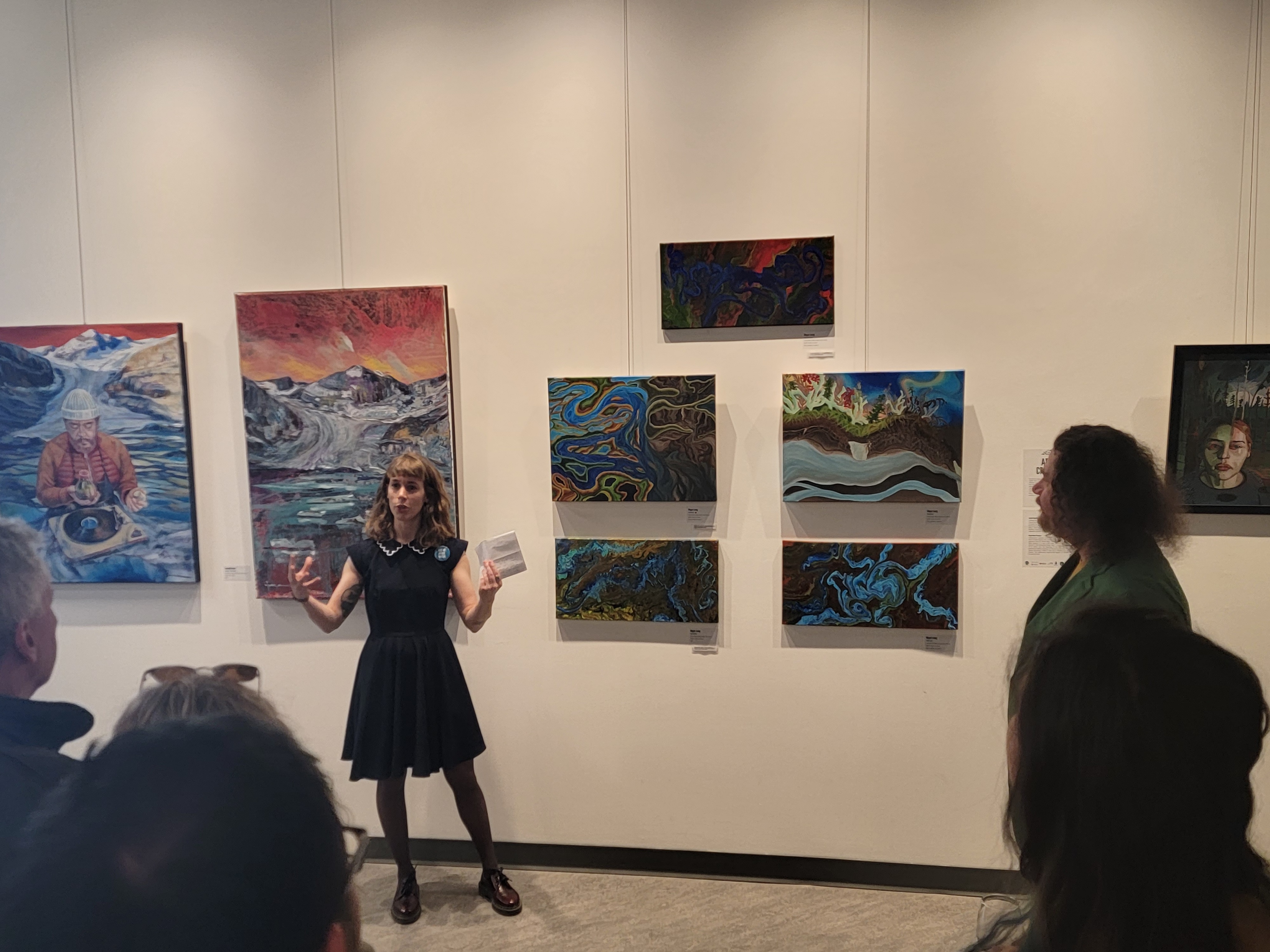 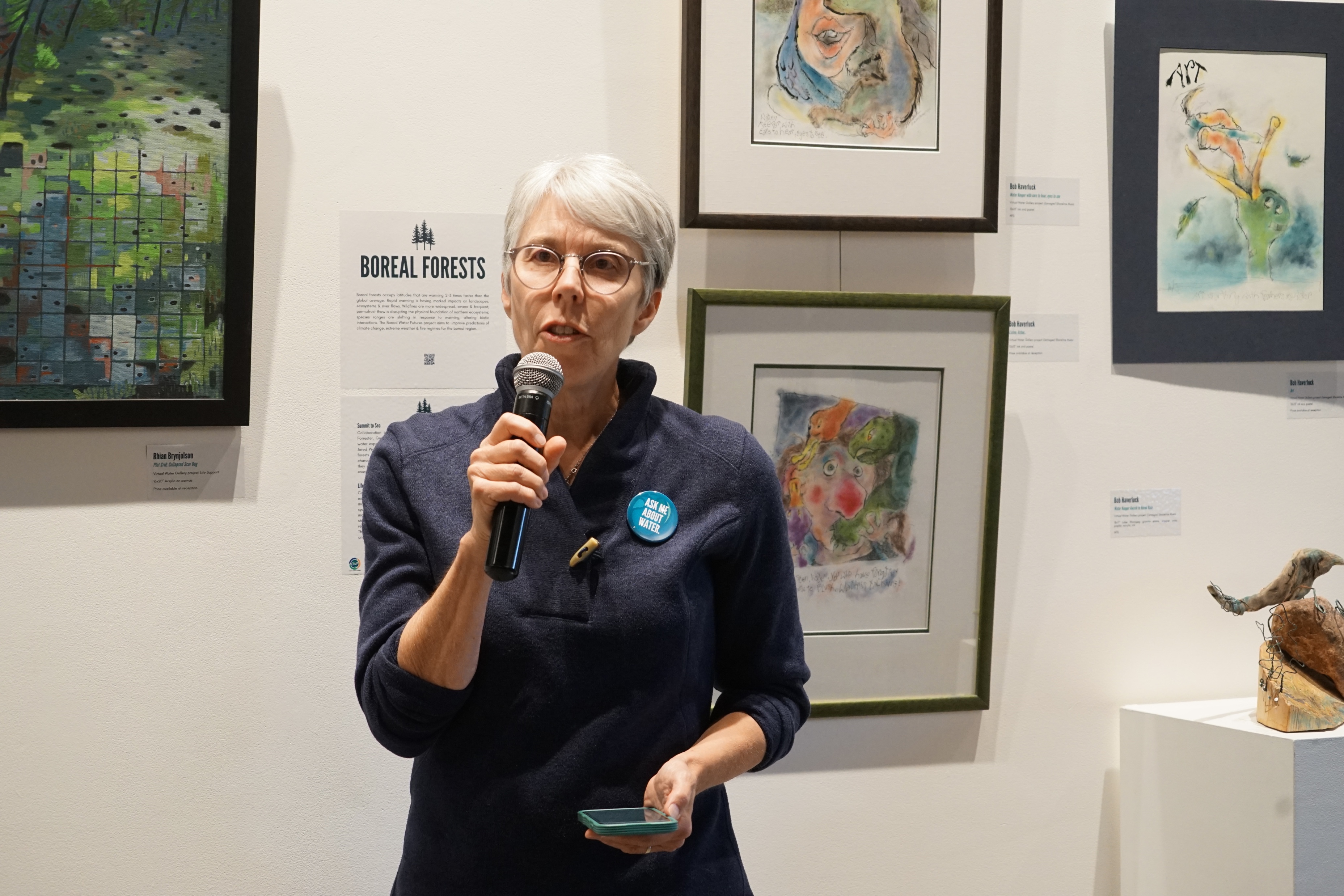 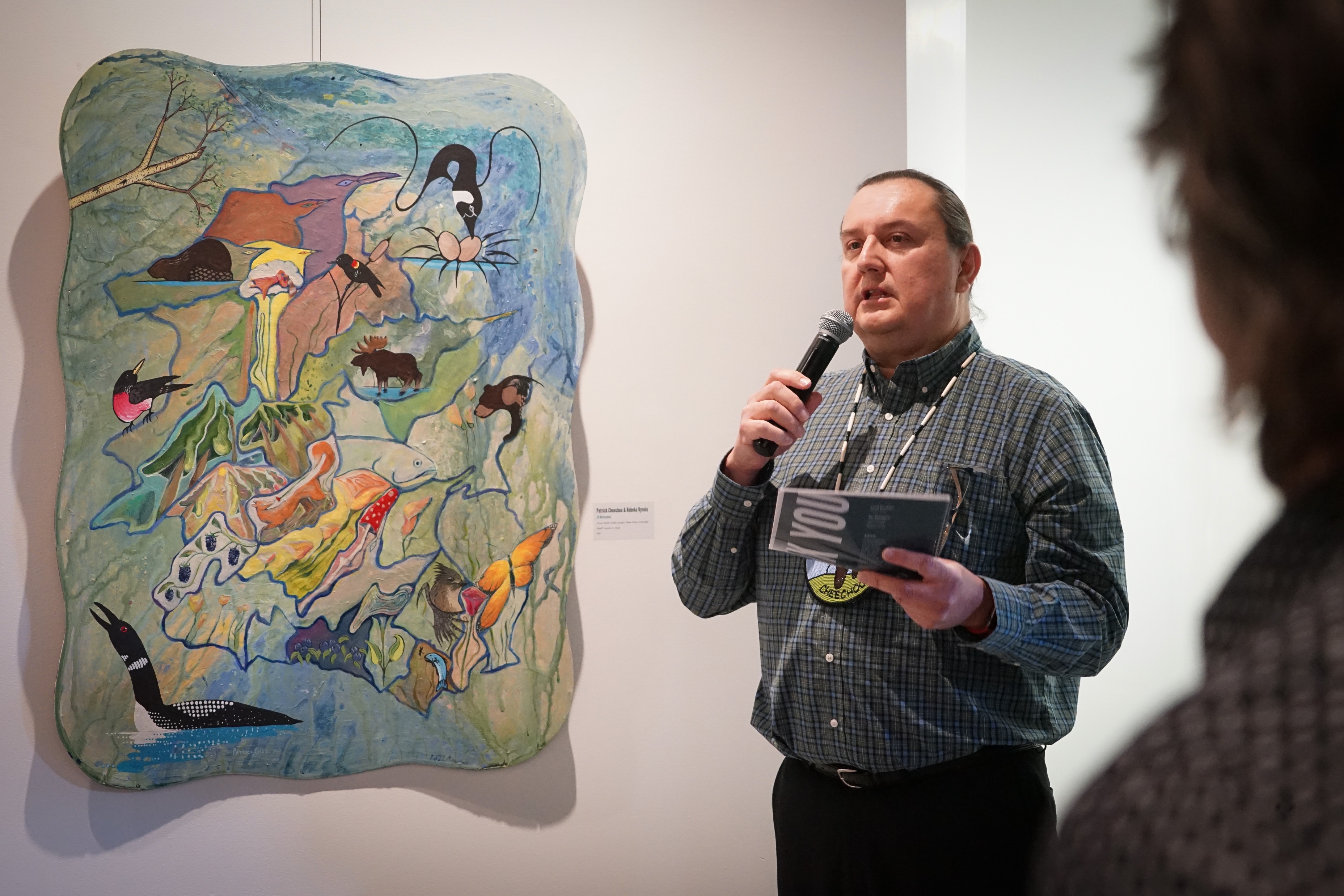 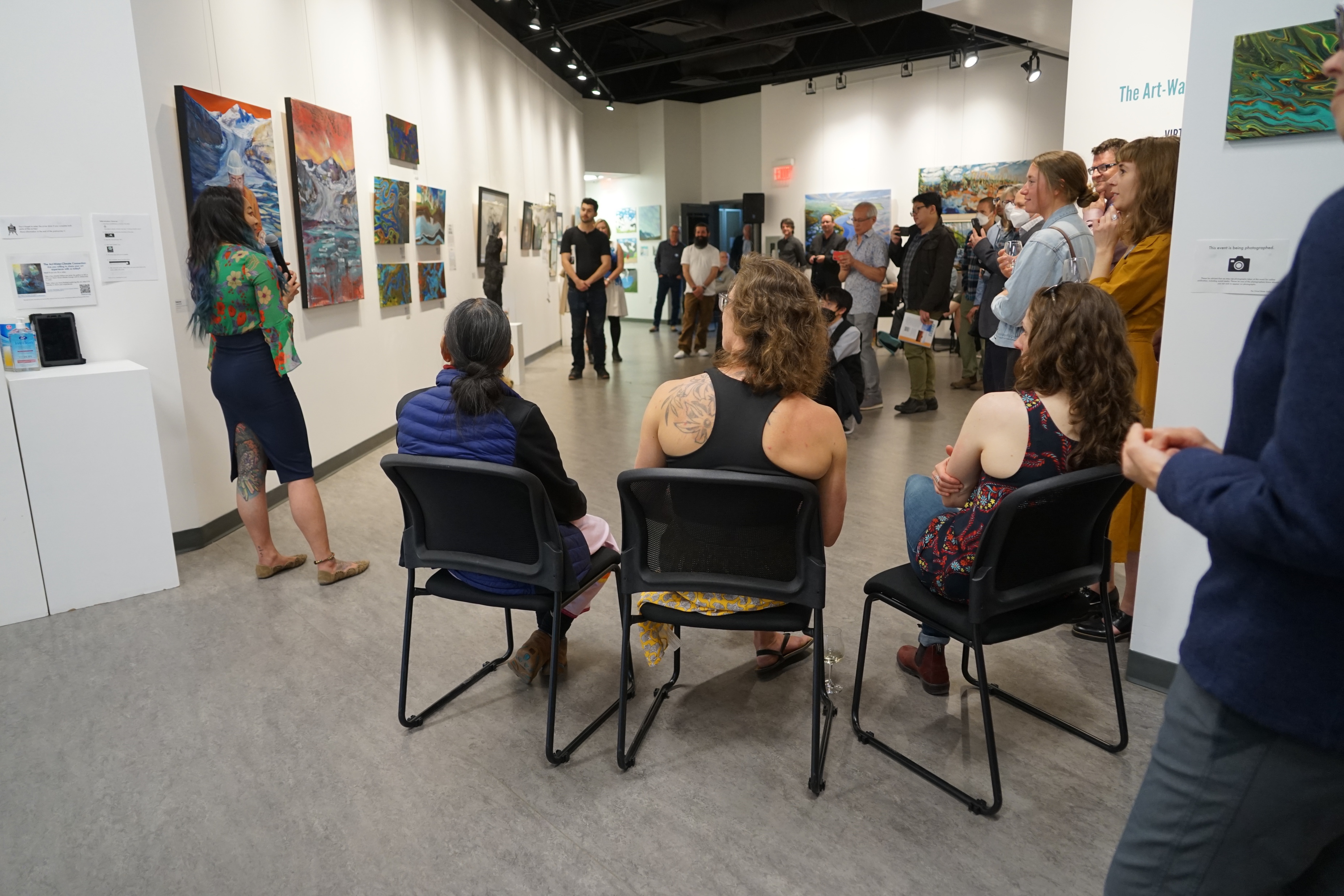 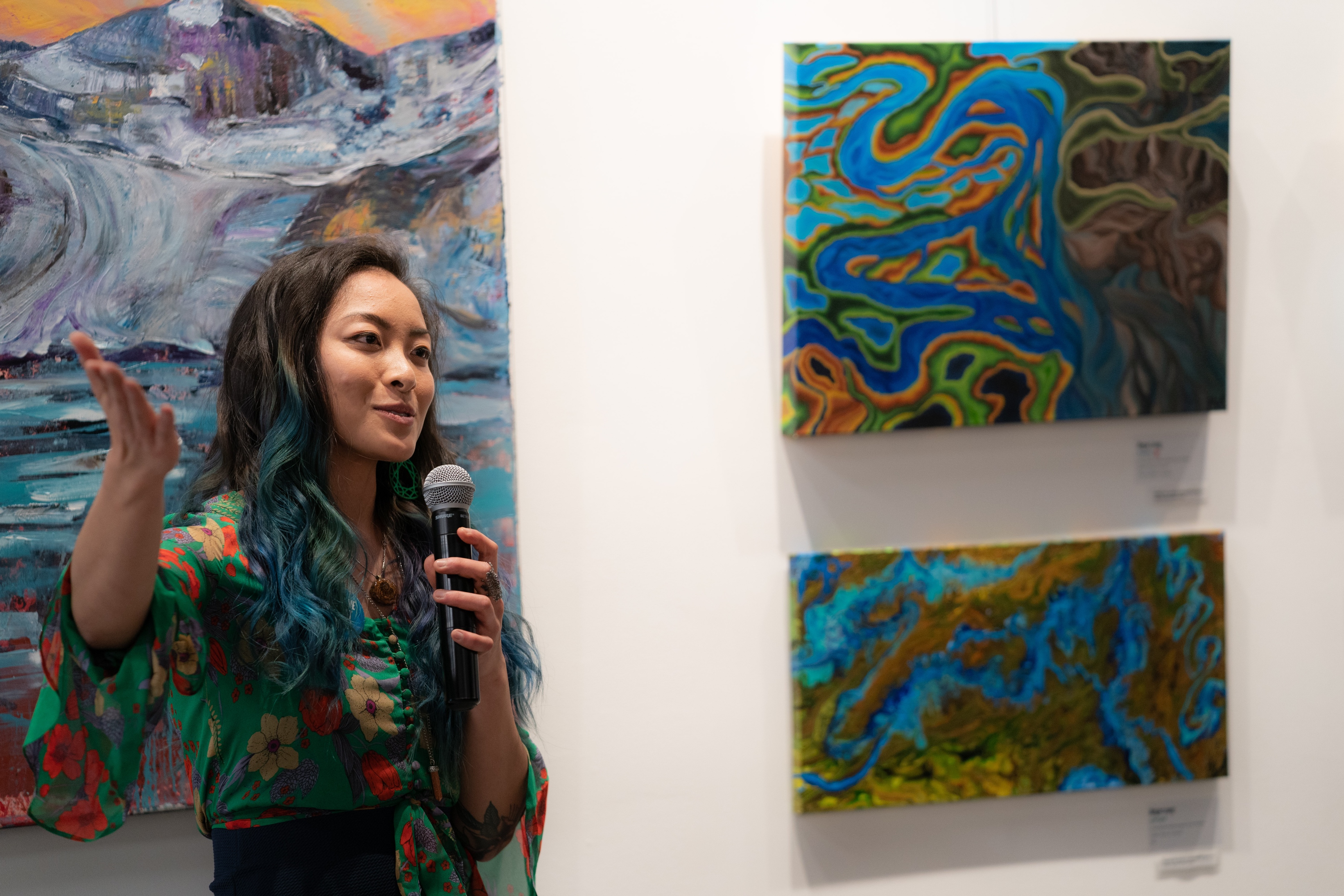 Virtual Water Gallery 
first in-person exhibition

artsPlace (Canmore, Canada), 
May-June 2022
[Speaker Notes: SSHRC funding to assess]
Surveys
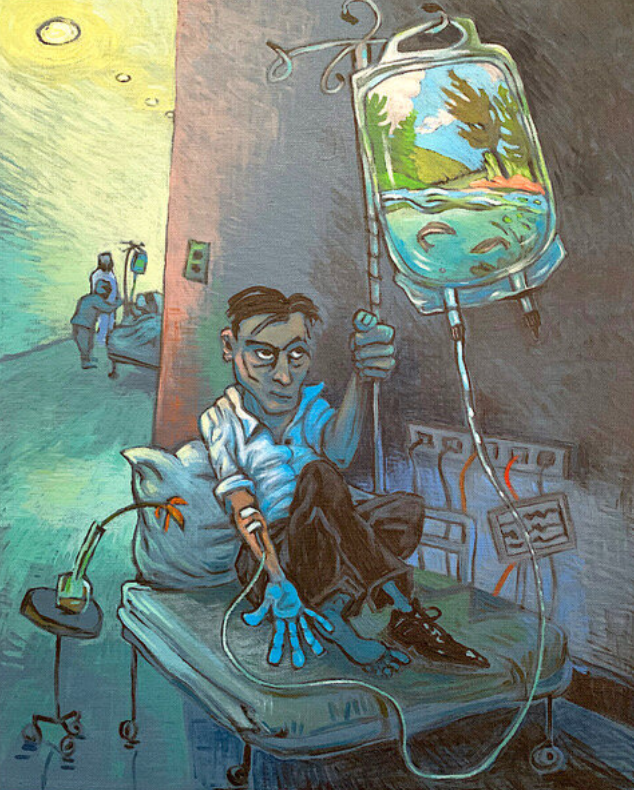 Art as a tool to change attitudes & behaviours?
Visitor survey
Developed to capture changes in perspectives regarding CC & water resources (WR) through this exhibit.
Online & in-person visitors invited to take part.
The results will help elucidate:
How art viewers engage with SciArt.
How science messages can be more effectively communicated through art.
Participant survey
For Virtual Water Gallery water experts & artists.
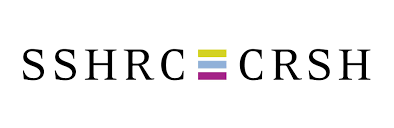 Funded by the Social Sciences and Humanities Council of Canada
Life Support by Rhian Brynjolson
Survey preliminary results: Who are we reaching?
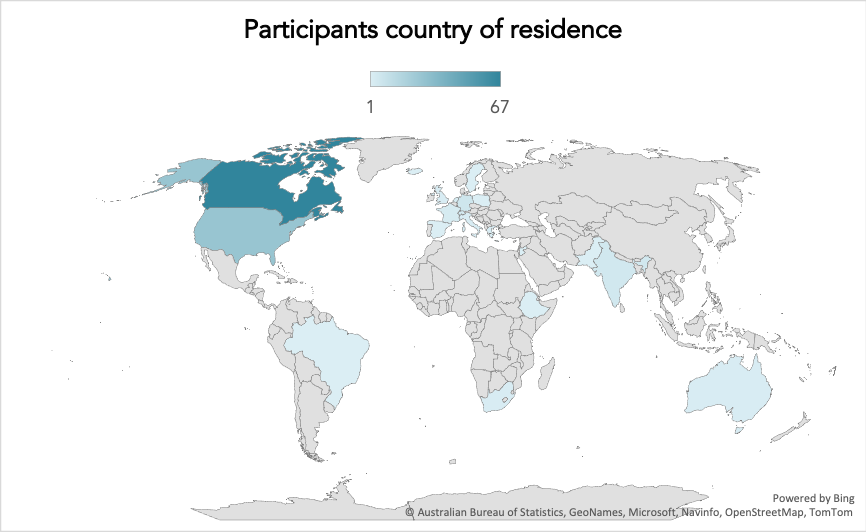 139 survey participants
92 virtual/online
47 in person
Participants’ age
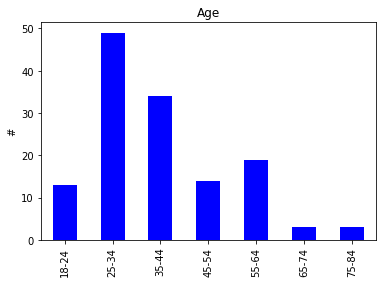 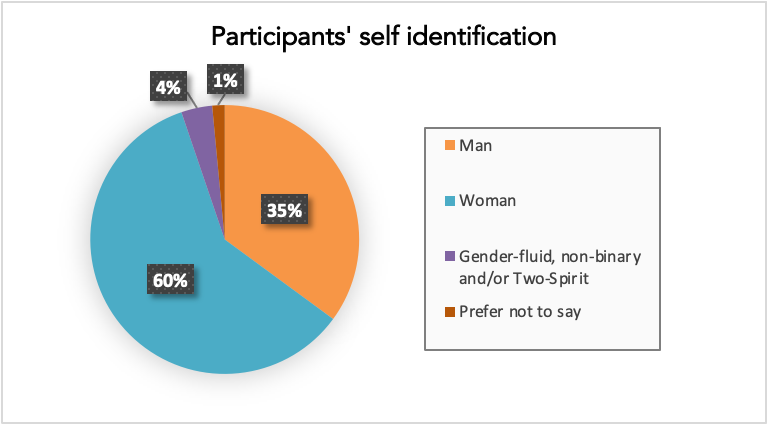 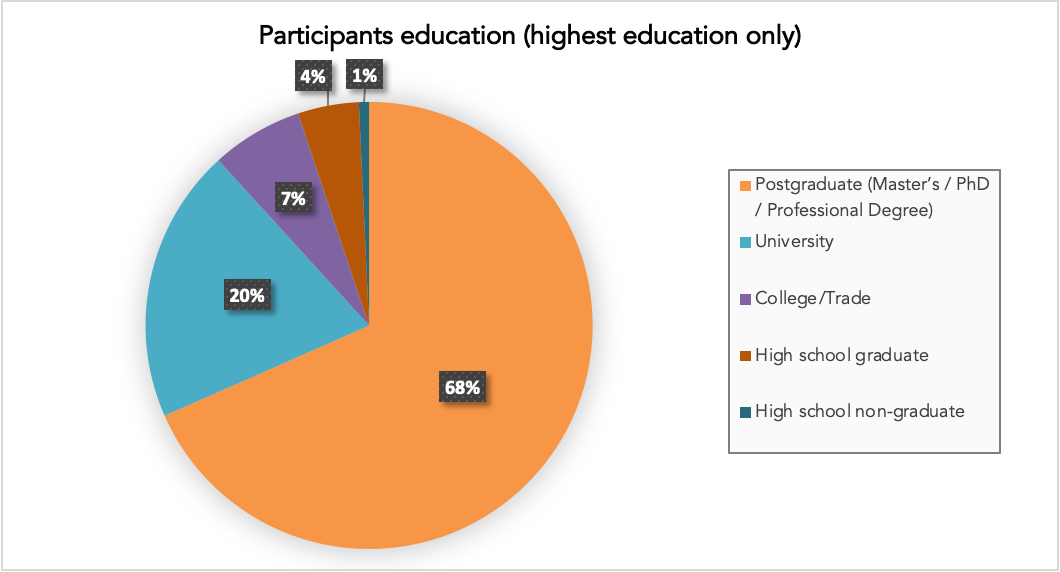 [Speaker Notes: Who engages with SciArt?
Who is willing to engage in (SciArt) surveys?]
Survey preliminary results: Who are we reaching?
Virtual gallery opportunity to engage diverse audience.
Prior knowledge of CC consequences
Prior knowledge of CC impacts on water resources
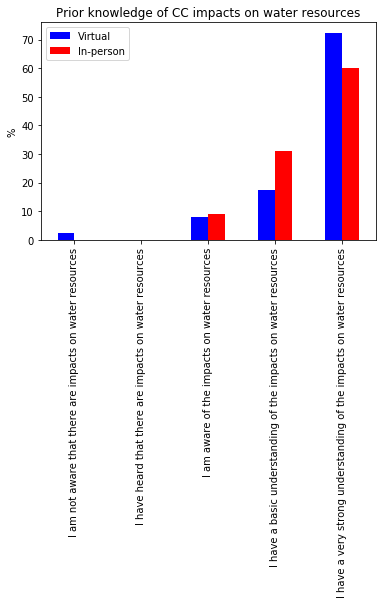 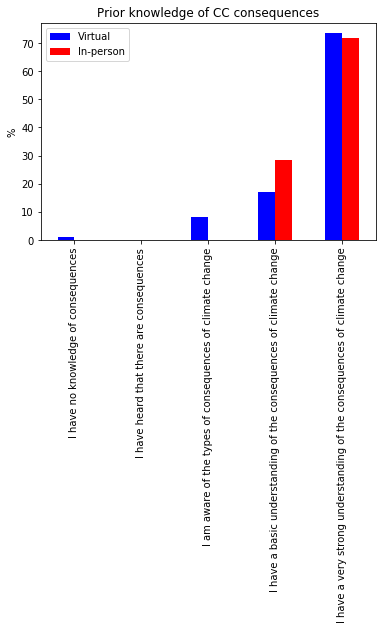 I have a very strong understanding
I have a very strong understanding
I have no knowledge
I am aware
I have no knowledge
I am aware
Survey preliminary results: Who are we reaching?
Virtual gallery opportunity to engage diverse audience.
Virtual participation capturing people with low knowledge of CC/WR.
Prior knowledge of CC consequences
Prior knowledge of CC impacts on water resources
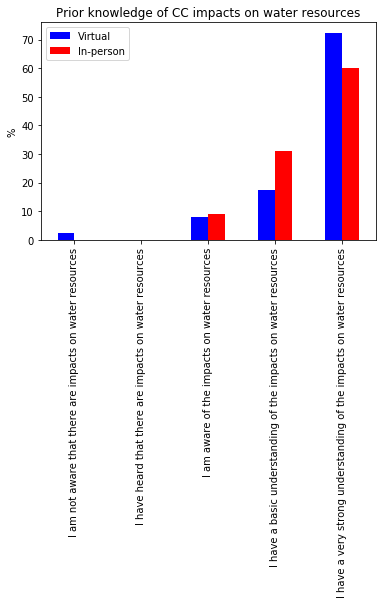 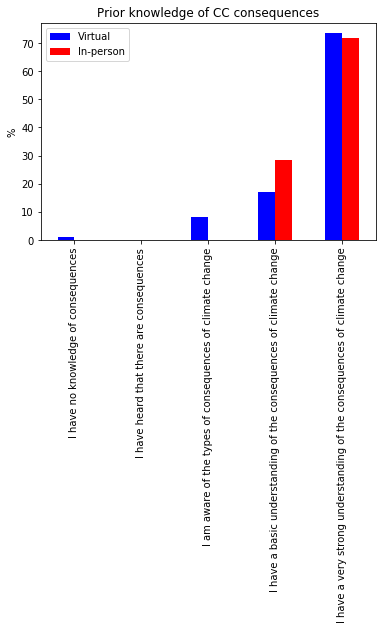 I have a very strong understanding
I have a very strong understanding
I have no knowledge
I am aware
I have no knowledge
I am aware
Survey preliminary results: Art as comms
90% of survey participants think that more scientists should collaborate with artists. 
And are likely/very likely to attend another SciArt exhibit in the future!
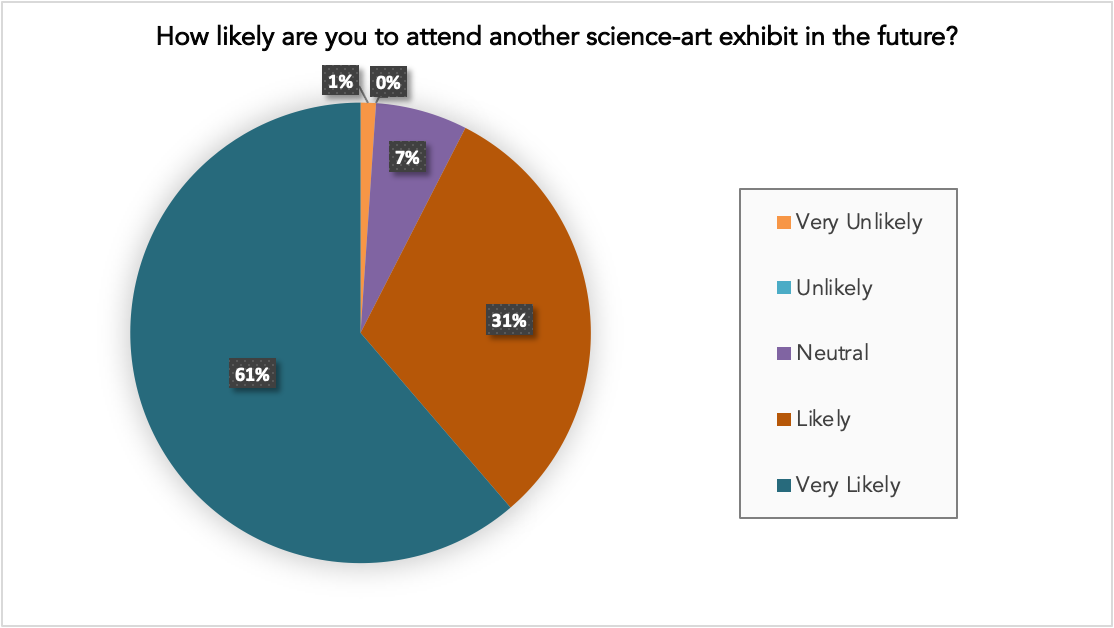 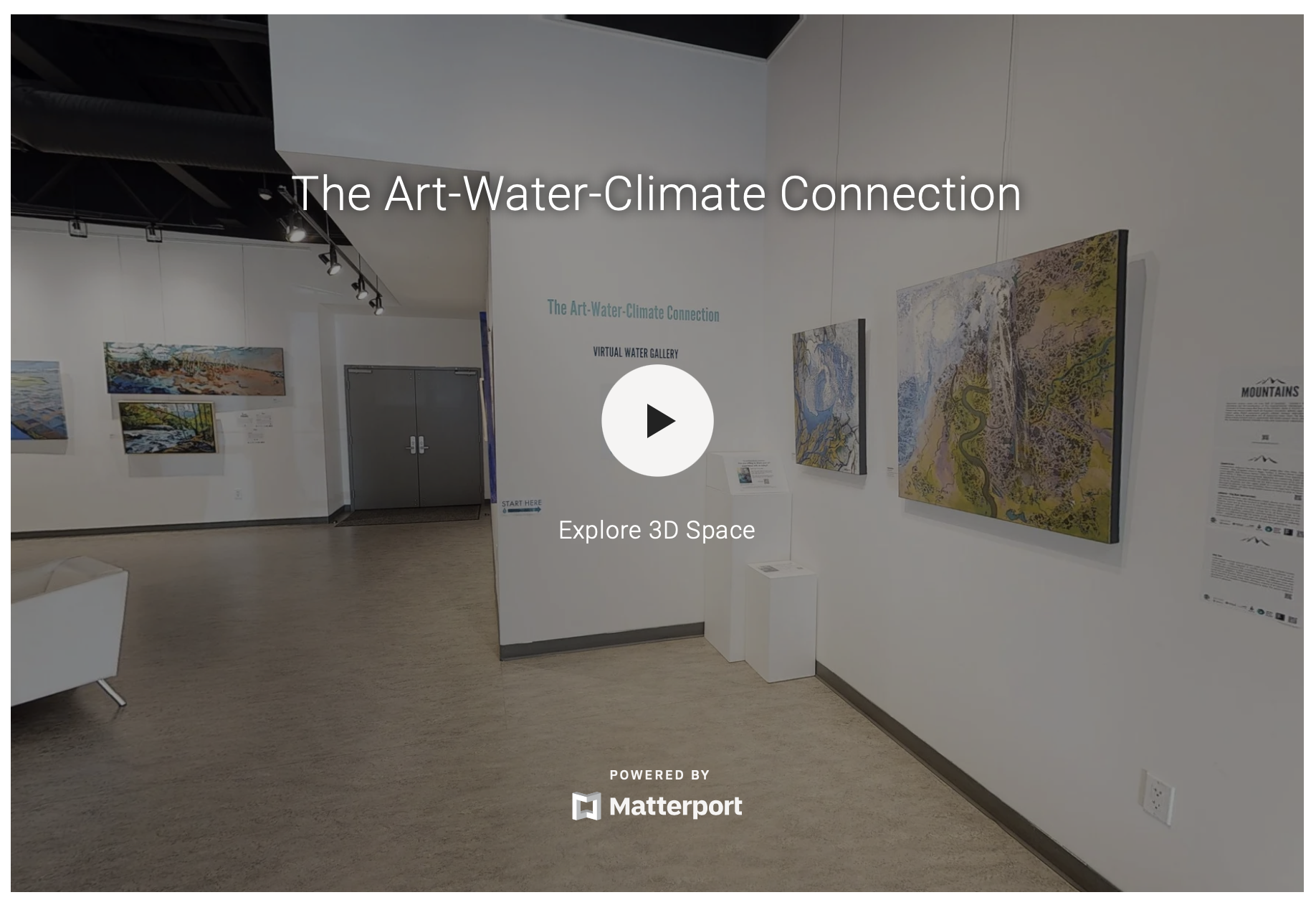 Thank you!
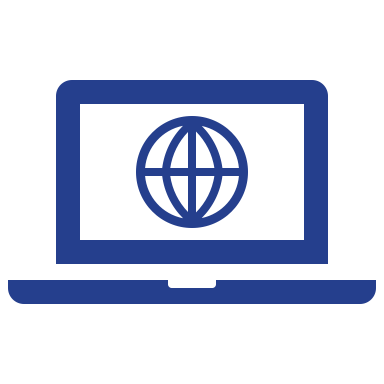 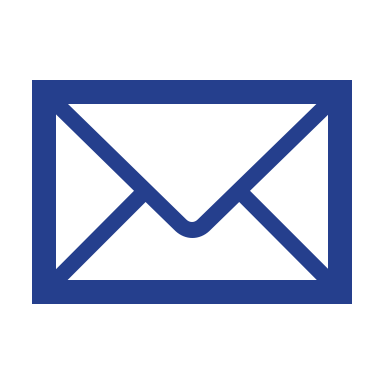 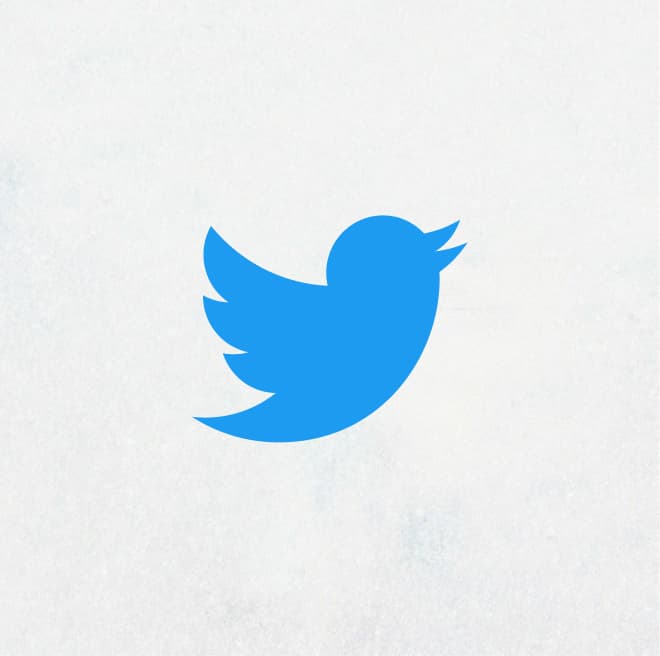 @ArnalLouise	             	                         louise.arnal@usask.ca	                               		virtualwatergallery.ca
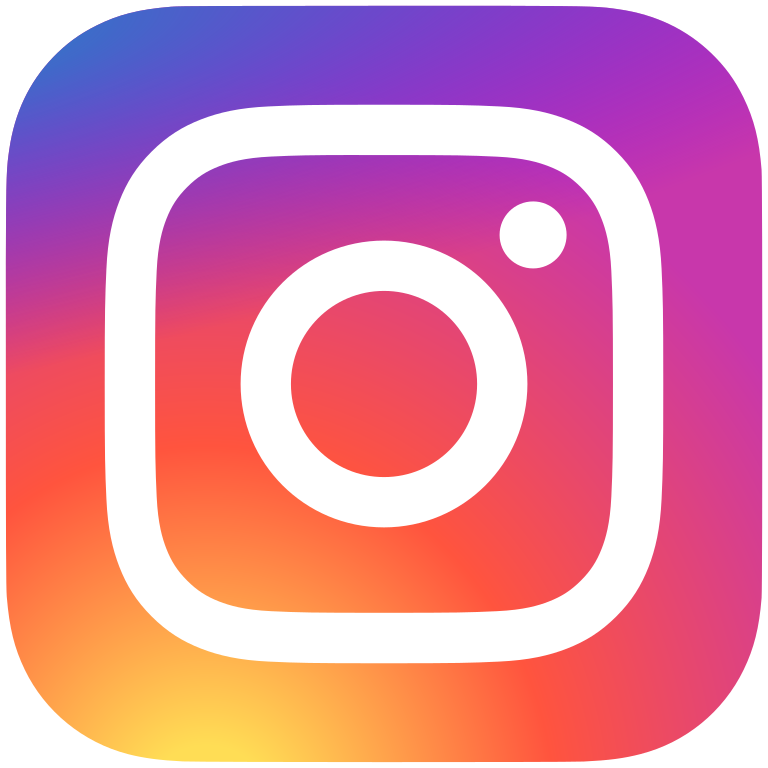 [Speaker Notes: Mention the need for robust survey and survey analysis tools for SciArt, and the formation of a group to discuss these topics in N. America.]